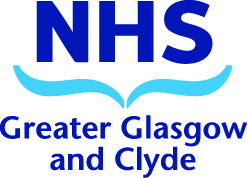 ENT - Anosmia (post Covid-19)Patient Pathway (Adults)
+
+
+
+
+
+
Check for additional neurological symptoms
MRI (brain) is recommended for all patients with anosmia >6 weeks with additional neurological symptoms regardless of covid -19 status
FOR ALL PATIENTS
Establish covid-19 status through history/ PCR / serology in all patients if possible
Offer advice sheet to patients if possible , and direct them to AbScent and Fifth Sense for further support
Olfactory training is RECOMMENDED for patients with loss of sense of smell > 2 weeks
Check for associated nasal symptoms (blockage / congestion)
-
-
-
-
-
-
INCS sprays is RECOMMENDED 
Topical steroid drops or rinses are OPTIONAL
Check for symptoms of covid -19
Check for duration of symptoms > 4-6 weeks
ENT referral is RECOMMENDED
Endoscopy findings should direct decisions regarding further imaging if possible
OCS is OPTIONAL if no symptoms of covid-19 or after full resolution of symptoms Omega-3 supplements are OPTIONAL if no covid – 19  or after full resolution of symptoms
Refer for ENT assessment.If symptoms have persisted for more than 3 months a face to face consultation should be CONSIDERED and MRI (brain) is RECOMMENDED if endoscopy is normal in a patient with a covid-19 negative test on PCR and /or serology
If endoscopy is normal, further 
imaging may be CONSIDERED 
(either MRI or CT) if patients 
have additional persistent symptoms
Imaging is not required for 
persistent isolated anosmia in a 
confirmed covid-19 case
Check covid-19 status
Check for duration of anosmia >4-6 weeks
If duration less than 3 months a patient may be managed by their GP. Patients may be referred for a telephone consultation if symptoms persist for more than 3 months
INCS=intranasal corticosteroids & OCS=oral corticosteroids
Sept 2020. Adapted from : BMJ “Assessing and managing patients with loss of smell due to covid – 19” 25 July - 1Aug 20
ENT - Anosmia (post Covid-19)patient pathway (Adults)
+-